The United States
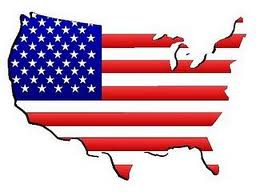 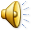 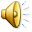 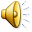 The two American flag
48 stars
Former flag
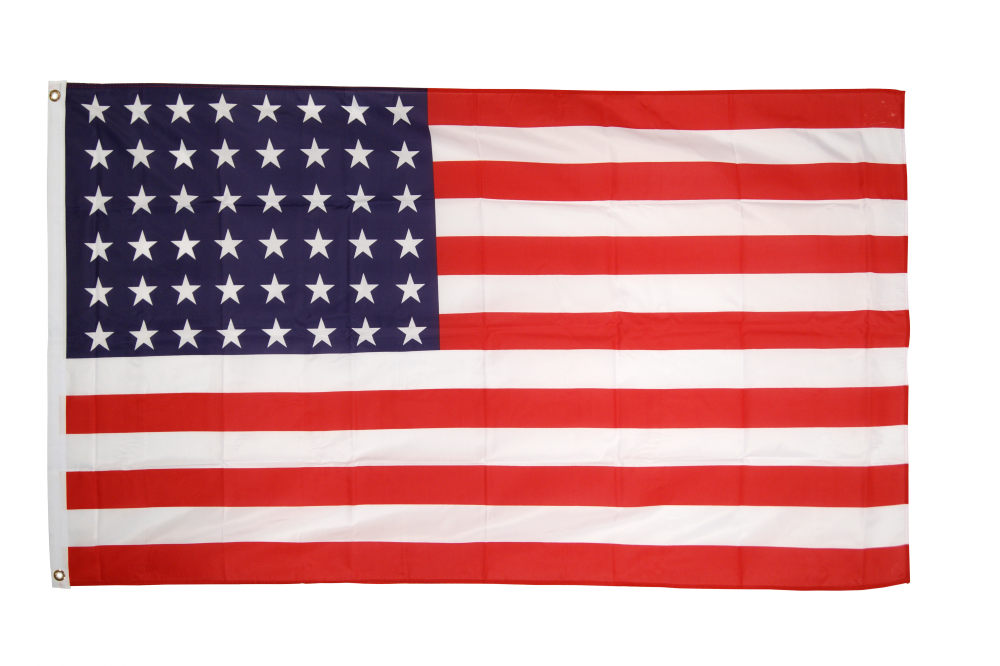 50 stars
New flag
The red and white stripes repesent the first colonies .
The capital : Washington D.C.
NEW YORKThe largest city
Mississippi
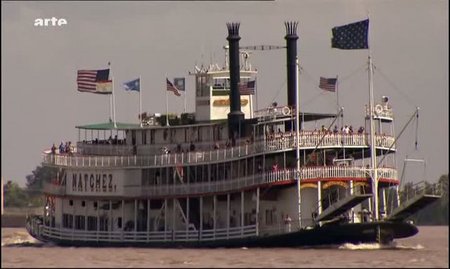 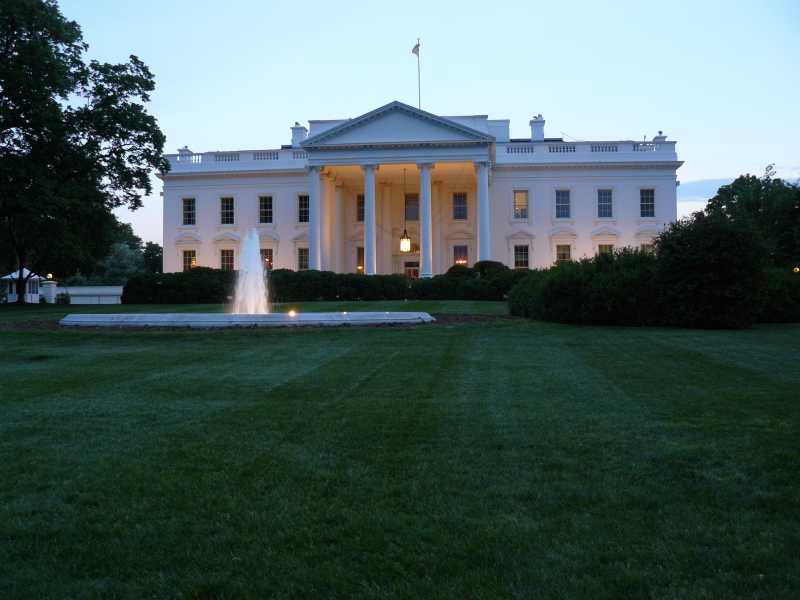 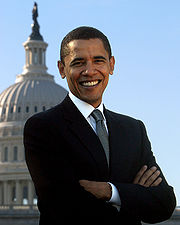 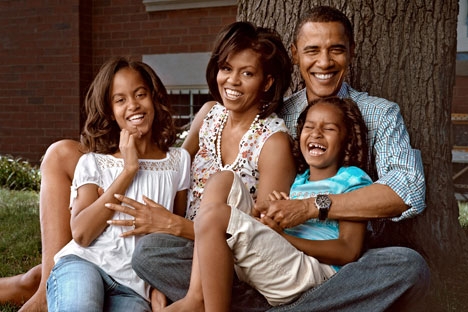 Barack Obama
The White House
The family of Barack Obama
The four presidents on Mount
Rushmore
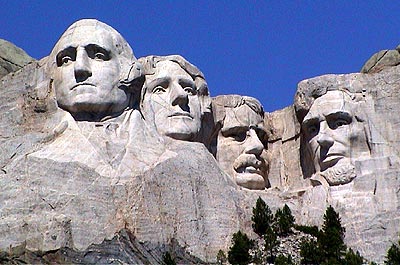 Georges 
Washington
Abraham 
lincoln
Thomas
Jefferson
Theodore
Roosevelt
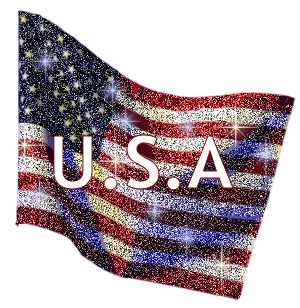 THE EMBLEM
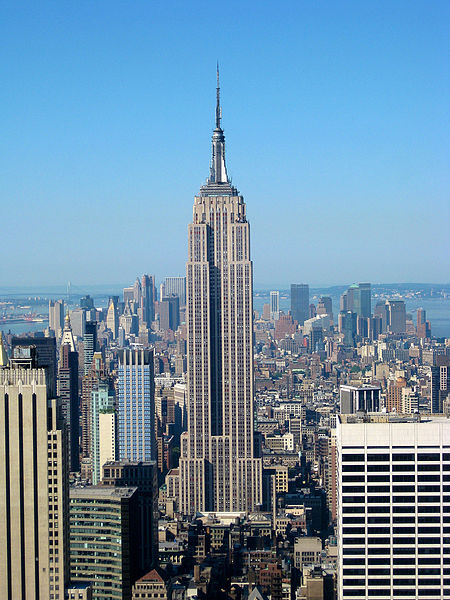 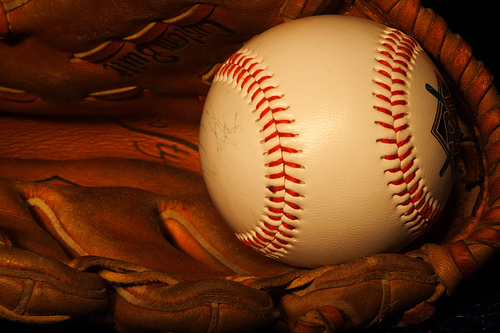 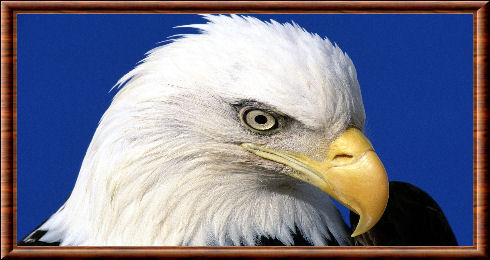 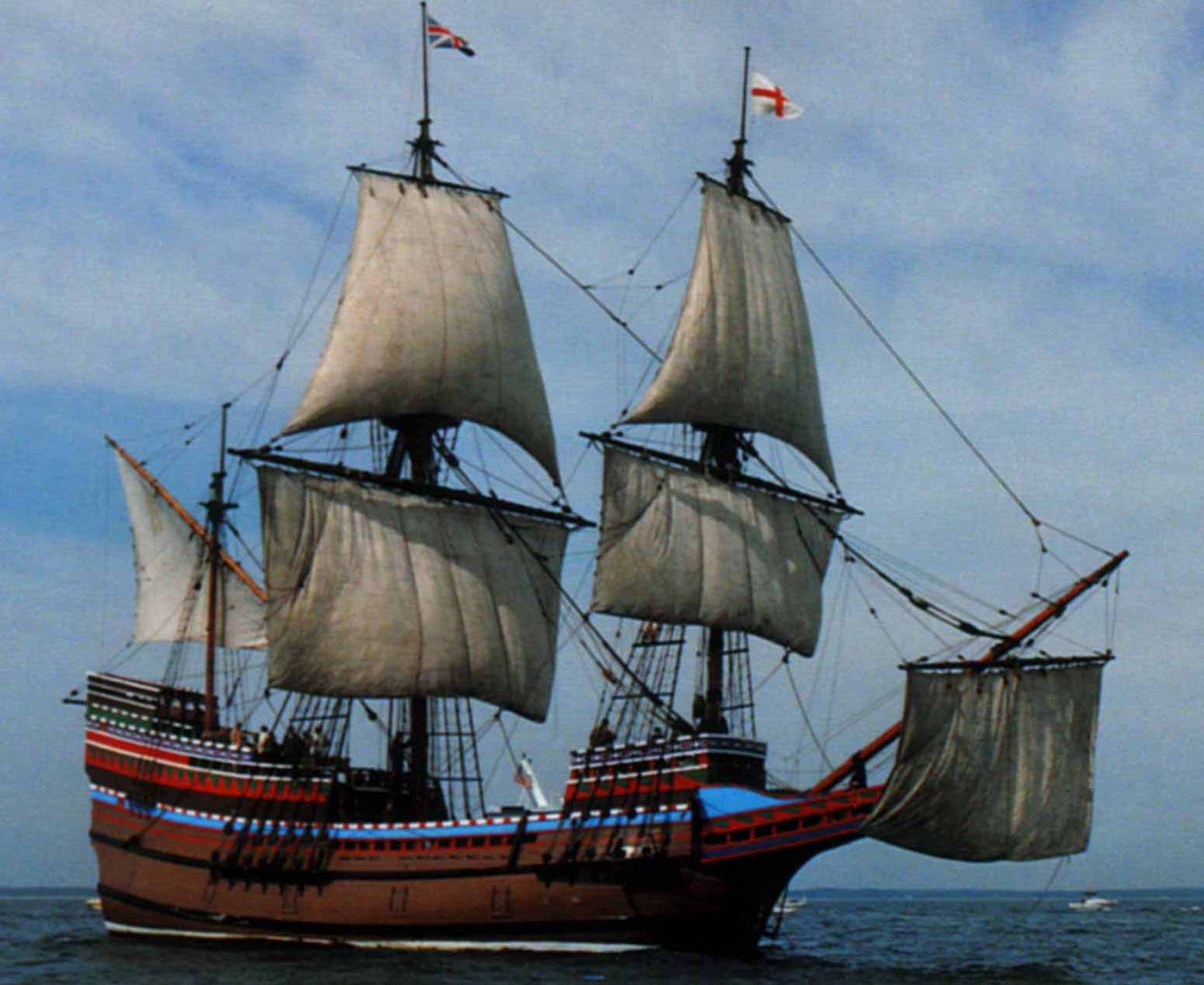 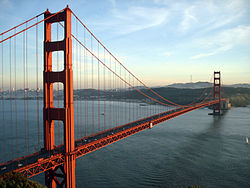 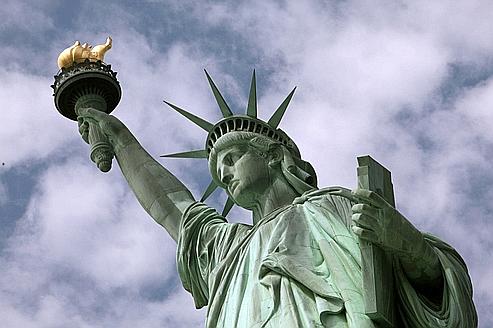 Theemblemis a eagle
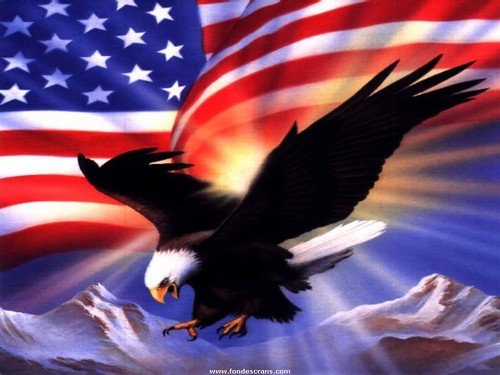 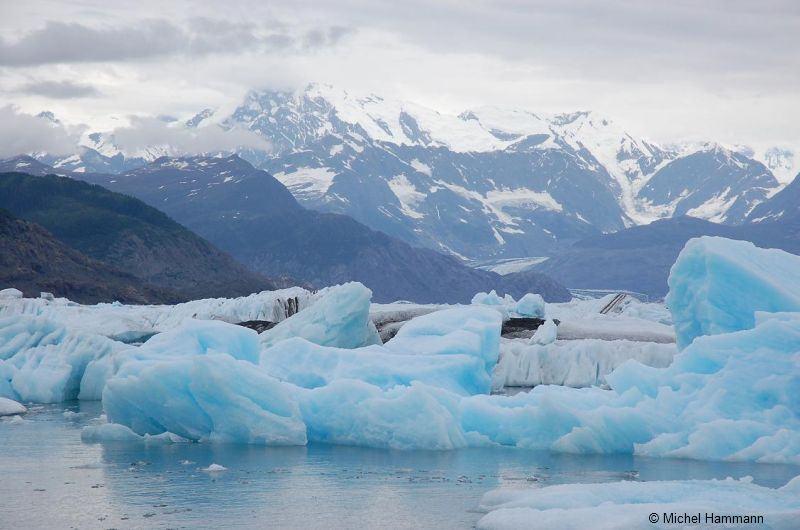 THE TWO LAST STARS WERE ABBED IN 1959 WHEN ALASKA AND HAWAI JOINED THE U.S.A.
Alaska
Hawaï
THE STATUE OF LIBERTY WAS A GIFT FROM FRANCE
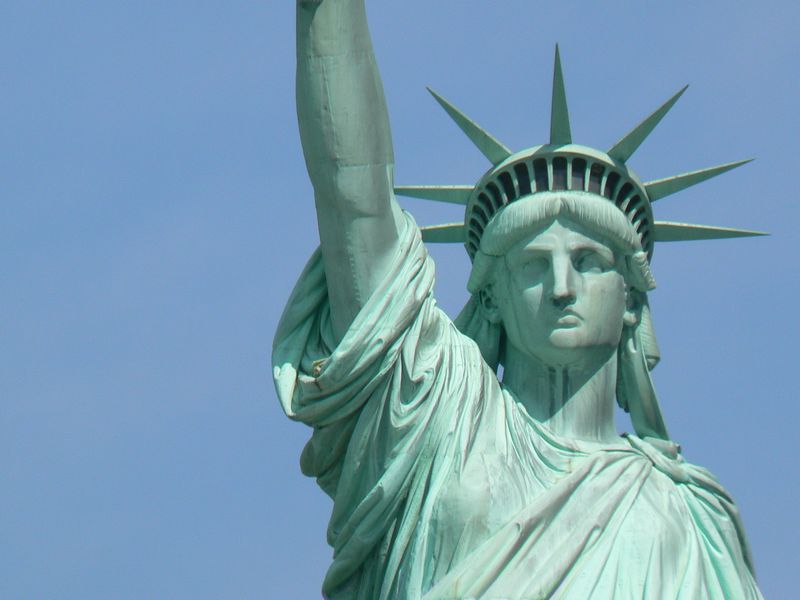 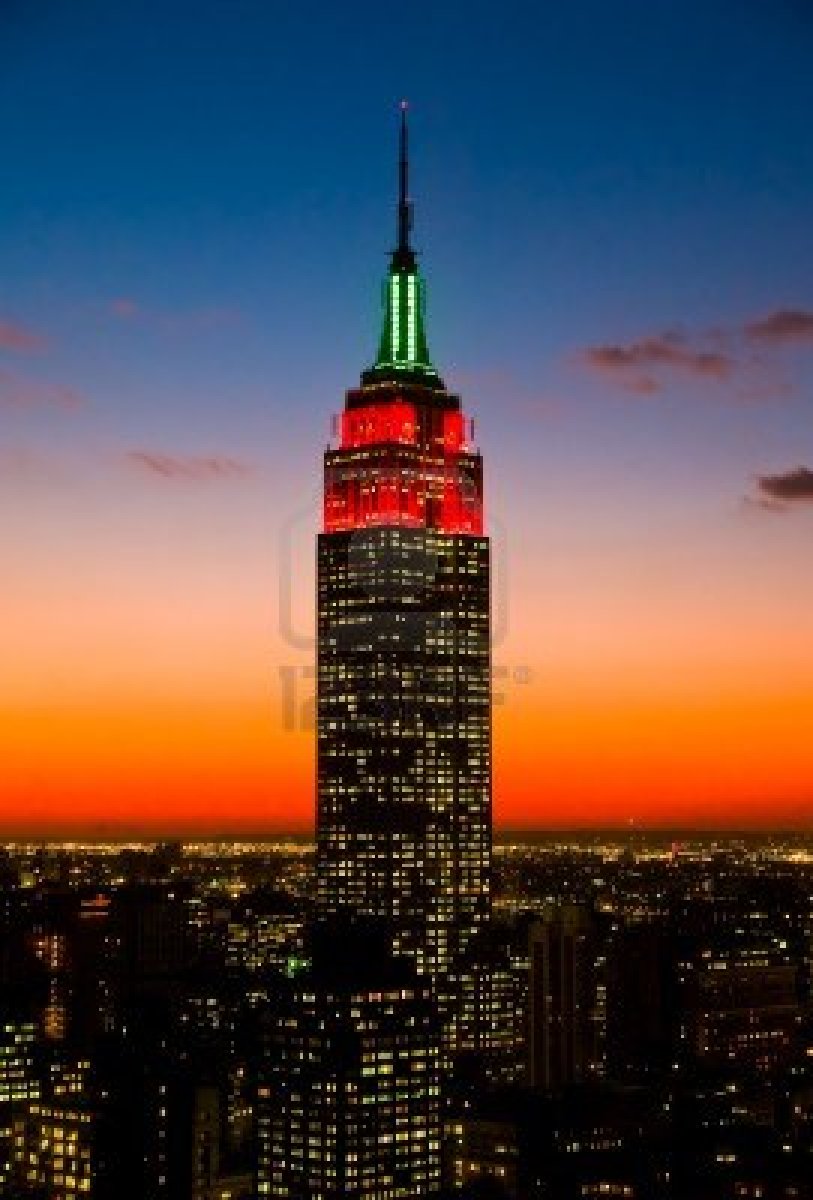 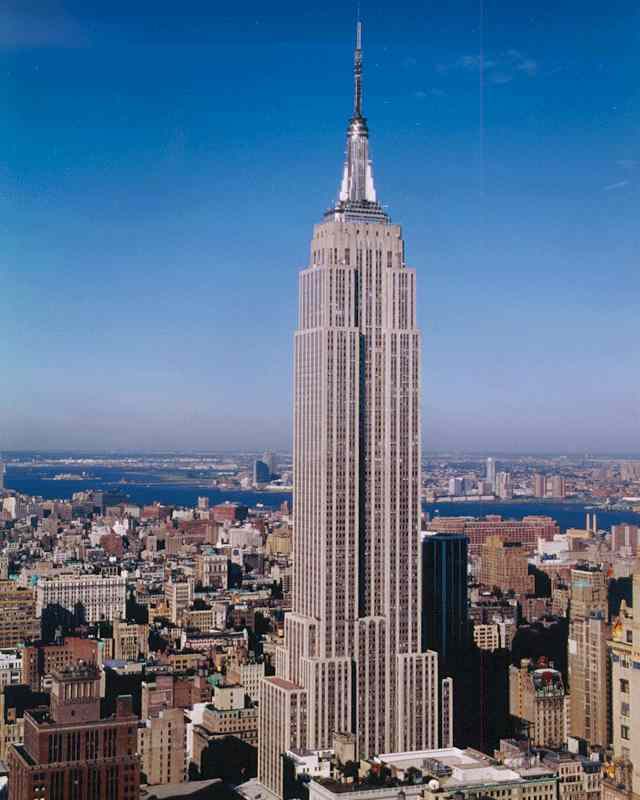 The highest skyscraper in New -
York is 
the empire State Building
The two mountain ranges
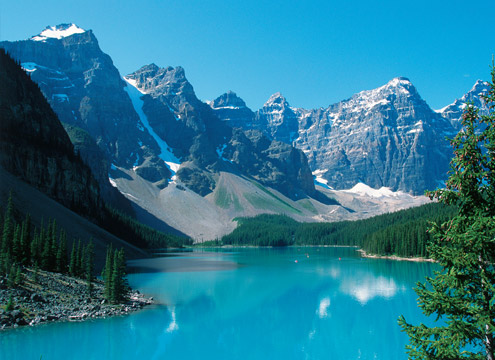 Rocky Mountains
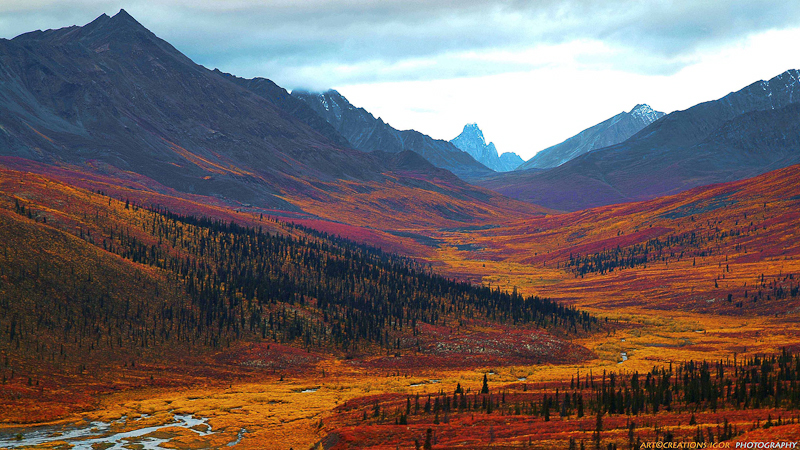 Appalachians
The Golden Bridge is famous inSan Francisco
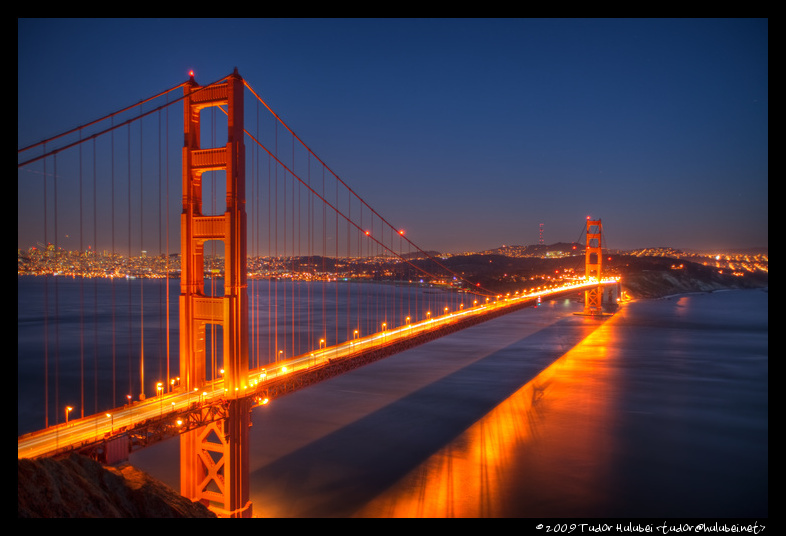 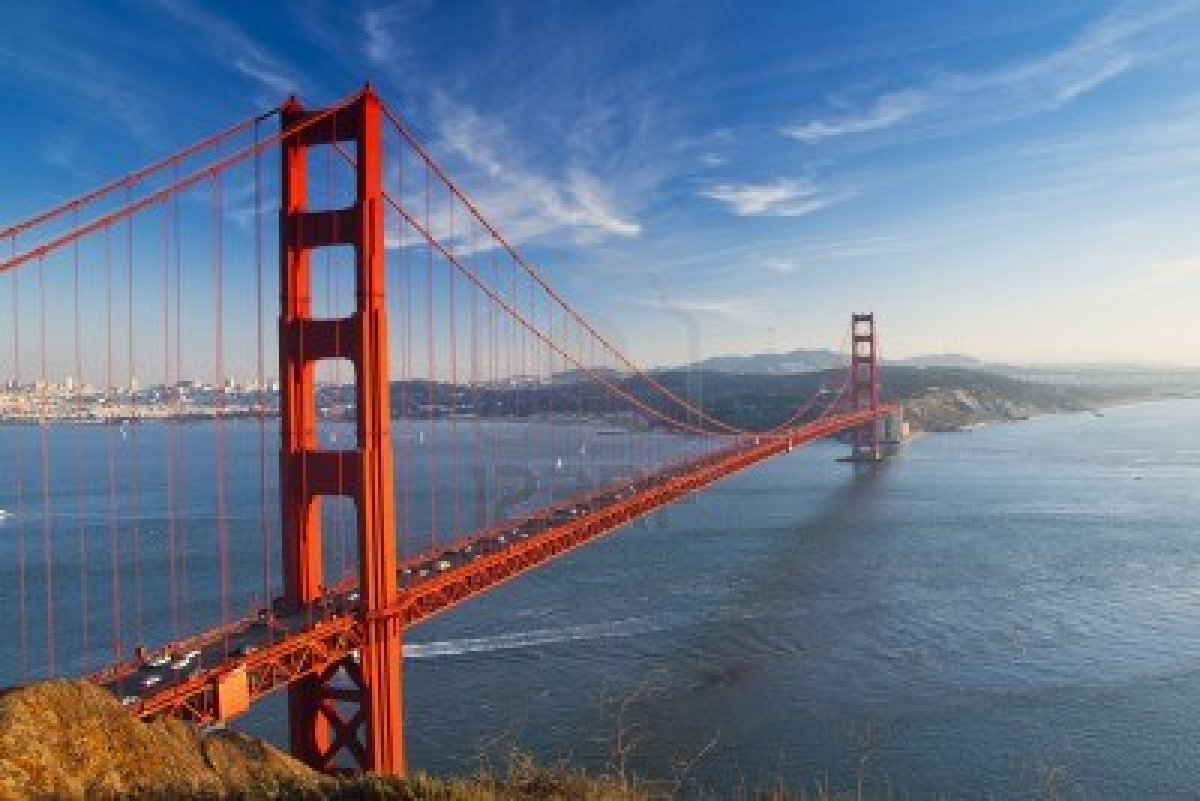 Their boat was the Mayflower
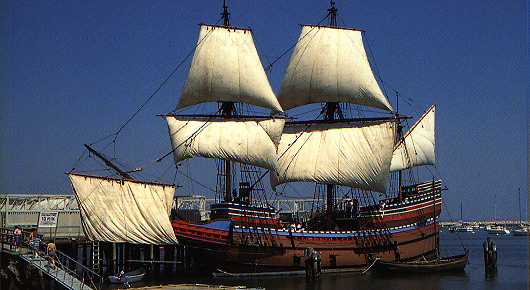 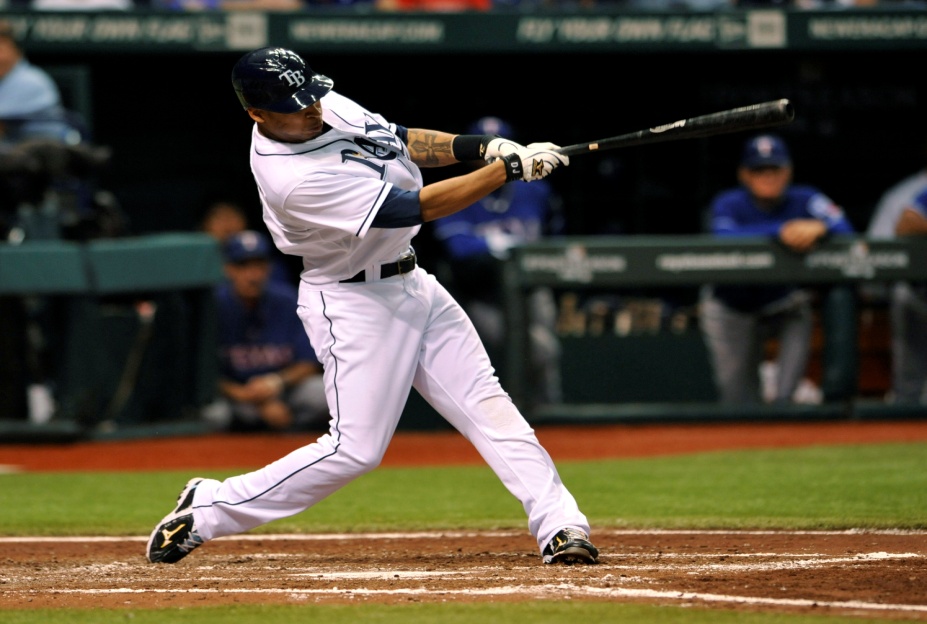 THE MOST POPULAR SPORT IS A BASEBALL
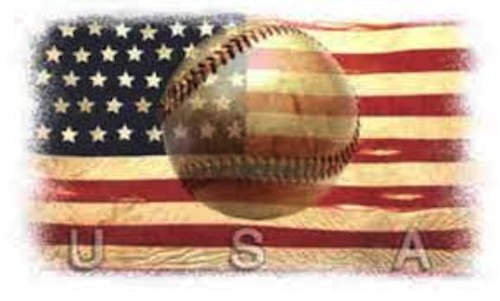 INDEPANDANCE DAY
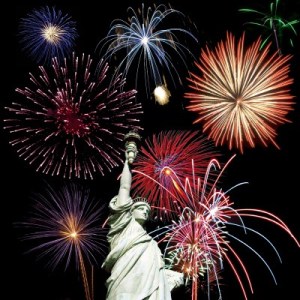 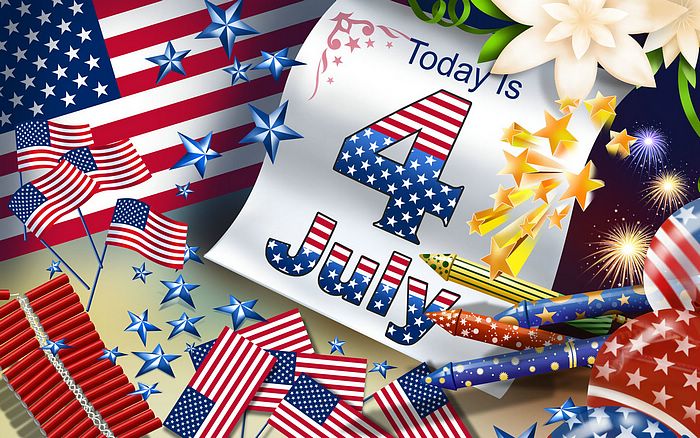 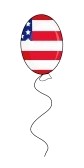 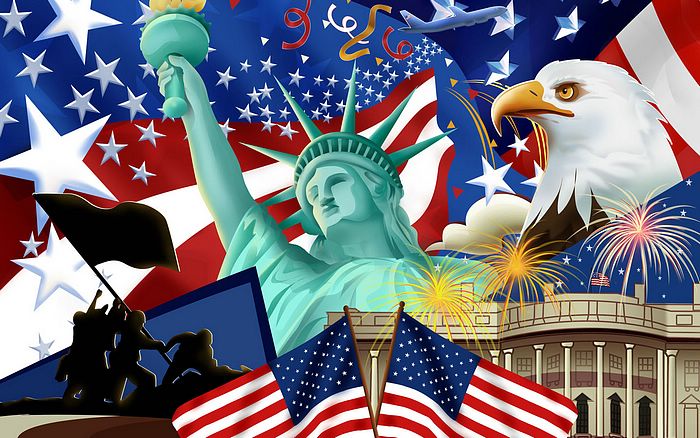 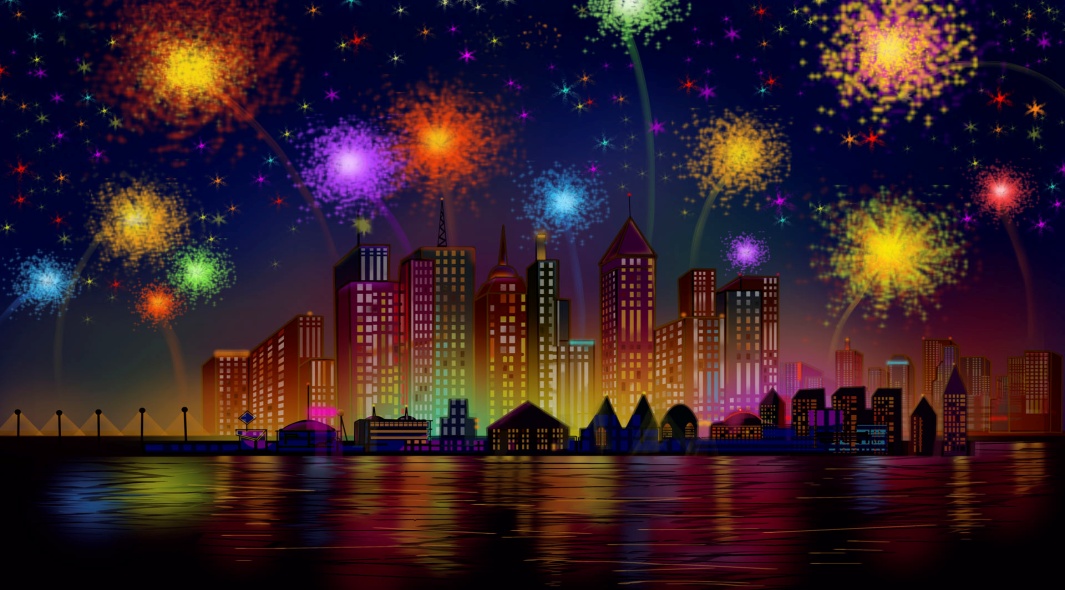